Lecture 2: Stacks and Queues
CSE 373: Data Structures and Algorithms
CSE 373 19 wi - Kasey Champion
1
Warm Up
Grab a worksheet
Introduce yourself to your neighbors 
Discuss the answers
Log onto www.socrative.com
Click “student login”
Enter “CSE373” as a room name
Enter your name Last, First
Answer question
Get extra credit!
CSE 373 19 WI - Kasey Champion
2
List ADT tradeoffs
Time needed to access i-th element:
Array: O(1) constant time
LinkedList: O(n) linear time
Time needed to insert at i-th element
Array: O(n) linear time
LinkedList: O(n) linear time
Amount of space used overall
Array: sometimes wasted space
LinkedList: compact
Amount of space used per element
Array: minimal
LinkedList: tiny extra
char[] myArr = new char[5]
LinkedList<Character> myLl = new LinkedList<Character>();
front
3
CSE 373 19 wi - Kasey Champion
Design Decisions
Discuss with your neighbors: How would you implement the List ADT for each of the following situations?  For each consider the most important functions to optimize.
Situation #1: Write a data structure that implements the List ADT that will be used to store a list of songs in a playlist. 
LinkedList – optimize for growth of list and movement of songs
Situation #2: Write a data structure that implements the List ADT that will be used to store the history of a bank customer’s transactions.
ArrayList – optimize for addition to back and accessing of elements 
Situation #3: Write a data structure that implements the List ADT that will be used to store the order of students waiting to speak to a TA at a tutoring center
LinkedList - optimize for removal from front
ArrayList – optimize for addition to back
CSE 373 19 wi - Kasey Champion
4
Review: What is a Stack?
stack: A collection based on the principle of adding elements and retrieving them in the opposite order.
Last-In, First-Out ("LIFO")
Elements are stored in order of insertion.
We do not think of them as having indexes.
Client can only add/remove/examine the last element added (the "top").
Stack ADT
state
push
pop, peek
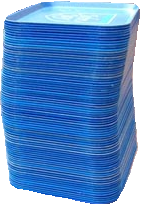 Set of ordered items
Number of items
behavior
push(item) add item to top
pop() return and remove item at top
peek() look at item at top
size() count of items
isEmpty() count of items is 0?
supported operations:
push(item): Add an element to the top of stack
pop(): Remove the top element and returns it
peek(): Examine the top element without removing it
size(): how many items are in the stack?
isEmpty(): true if there are 1 or more items in stack, false otherwise
CSE 143 SP 17 – Zora Fung
5
Implementing a Stack with an Array
ArrayStack<E>
Stack ADT
Big O Analysis
pop()
peek()
size()
isEmpty()
push()
state
state
O(1) Constant
data[]
size
Set of ordered items
Number of items
O(1) Constant
behavior
behavior
push data[size] = value, if out of room grow data
pop return data[size - 1], size-1
peek return data[size - 1]
size return size
isEmpty return size == 0
O(1) Constant
push(item) add item to top
pop() return and remove item at top
peek() look at item at top
size() count of items
isEmpty() count of items is 0?
O(1) Constant
O(1) Constant or
worst case O(N) linear
push(3)
push(4)
pop()
push(5)
3
4
5
2
0
1
numberOfItems =
CSE 373 19 wi - Kasey Champion
6
Implementing a Stack with Nodes
LinkedStack<E>
Stack ADT
Big O Analysis
pop()
peek()
size()
isEmpty()
push()
state
state
O(1) Constant
Node top
size
Set of ordered items
Number of items
O(1) Constant
behavior
behavior
push add new node at top
pop return and remove node at top
peek return node at top
size return size
isEmpty return size == 0
push(item) add item to top
pop() return and remove item at top
peek() look at item at top
size() count of items
isEmpty() count of items is 0?
O(1) Constant
O(1) Constant
O(1) Constant
push(3)
push(4)
pop()
3
front
numberOfItems =
1
0
2
4
CSE 373 19 WI - Kasey Champion
7
Review: What is a Queue?
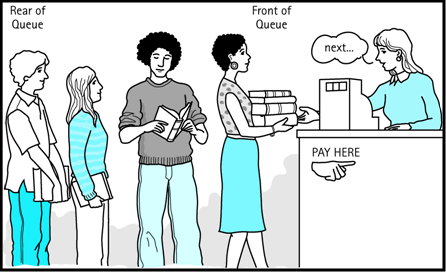 queue: Retrieves elements in the order they were added.
First-In, First-Out ("FIFO")
Elements are stored in order of insertion but don't have indexes.
Client can only add to the end of the queue, and can only examine/remove the front of the queue.
Queue ADT
state
Set of ordered items
Number of items
behavior
add(item) add item to back 
remove() remove and return item at front
peek() return item at front
size() count of items
isEmpty() count of items is 0?
remove, peek
add
supported operations:
add(item): aka “enqueue” add an element to the back.
remove(): aka “dequeue” Remove the front element and return.
peek(): Examine the front element without removing it.
size(): how many items are stored in the queue?
isEmpty(): if 1 or more items in the queue returns true, false otherwise
CSE 143 SP 17 – Zora Fung
8
Implementing a Queue with an Array
Queue ADT
ArrayQueue<E>
Big O Analysis
remove()
peek()
size()
isEmpty()
add()
O(1) Constant
state
state
data[]
Size
front index
back index
Set of ordered items
Number of items
O(1) Constant
behavior
O(1) Constant
add(item) add item to back 
remove() remove and return item at front
peek() return item at front
size() count of items
isEmpty() count of items is 0?
behavior
add – data[size] = value, if out of room grow data
remove – return data[size - 1], size-1
peek – return data[size - 1]
size – return size
isEmpty – return size == 0
O(1) Constant
O(1) Constant or
worst case O(N) linear
add(5)
add(8)
add(9)
remove()
5
8
9
1
2
3
numberOfItems =
0
1
front = 0
back = 0
2
1
CSE 373 19 wi - Kasey Champion
9
[Speaker Notes: Spend rest of class implementing queue – do we need to address circular queues?]
Implementing a Queue with an Array
> Wrapping Around
front
back
add(7)
add(4)
add(1)
4
5
9
2
7
front
5
3
4
numberOfItems =
back
1
CSE 373 SP 18 - Kasey Champion
10
Implementing a Queue with Nodes
Queue ADT
LinkedQueue<E>
Big O Analysis
remove()
peek()
size()
isEmpty()
add()
O(1) Constant
state
state
Node front
Node back
size
Set of ordered items
Number of items
O(1) Constant
behavior
O(1) Constant
add(item) add item to back 
remove() remove and return item at front
peek() return item at front
size() count of items
isEmpty() count of items is 0?
behavior
add – add node to back
remove – return and remove node at front
peek – return node at front
size – return size
isEmpty – return size == 0
O(1) Constant
O(1) Constant
numberOfItems =
0
2
1
add(5)
add(8)
remove()
front
5
back
8
CSE 373 19 wi - Kasey Champion
11
[Speaker Notes: Spend rest of class implementing queue – do we need to address circular queues?]
Review: Generics
public class Box { 
   private Object object; 
   public void set(Object object) { 
      this.object = object; 
   }
   public Object get() { 
      return object; 
   } 
}
// a parameterized (generic) class
public class name<TypeParameter> {
    ...
}

Forces any client that constructs your object to supply a type
Don't write an actual type such as String; the client does that
Instead, write a type variable name such as E (for "element") or T (for "type")
You can require multiple type parameters separated by commas

The rest of your class's code can refer to that type by name
public class Box<T> { 
   private T t; 
   public void set(T t) { 
      this.t = t; 
   }
   public T get() { 
      return t; 
   } 
}
More details: https://docs.oracle.com/javase/tutorial/java/generics/types.html
CSE 373 19 wi - Kasey Champion
12
Implementing a Generic Stack
CSE 373 SP 18 - Kasey Champion
13
[Speaker Notes: Spend 10 minutes implementing a stack]